El que quiere hacer algo conseguirá un medio; el que no, una excusa.
(Stephen Dolley)
1
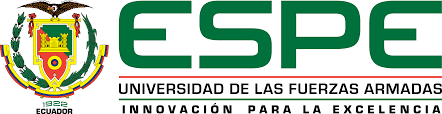 DEPARTAMENTO DE CIENCIAS ECONÓMICAS ADMINISTRATIVAS Y DE COMERCIOTESIS PREVIO A LA OBTENCIÓN DEL TÍTULO DE: INGENIERO EN MERCADOTECNIA“ESTUDIO DE PERTINENCIA E INVESTIGACIÓN PARA CREAR LA CARRERA DE INGENIERÍA EN MECÁNICA AERONAUTICA PARA LA UNIVERSIDAD DE LAS FUERZAS ARMADAS ESPE”AUTORES :TACO GUALOTUÑA ANTHONY FELIPE SALAZAR VILLACIS ROCIO JACQUELINE DIRECTOR: ING. MANTILLA VARGAS, ALFREDO FARID. MBA,MSC,DSG,DCD,DPD.
PRESENTACION DE CAPITULOS
CAPÍTULO 1  TEORÍA DE SOPORTE Y MARCO REFERENCIAL
CAPÍTULO 2 ESTUDIO DE MERCADO
CAPÍTULO 3 ESTUDIO TÉCNICO
CAPÍTULO 4 ESTRATEGIAS
CAPÍTULO 5 CONCLUSIONES Y RECOMENDACIONES
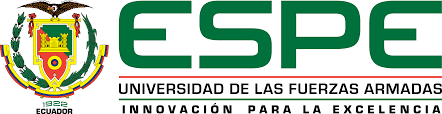 Capítulo I
(Piñero, 2015) (Paramio, 2005) (Rivero, 2012)
(Jewell, 2017), (La Vanguardia, 2018), (Aviación News, 2017),
                 (CENAM, CIDESI, & PROMÉXICO, 2017).
[Speaker Notes: En Brasil existe alrededor de 8 universidades que imparten la carrera de IMA y Según el artículo de Catherine Jewell en la revista OMPI es uno de los países mas fuertes en américa latina en la industria de la aeronáutica ya que cuenta con una empresa (Embraer) que en la actualidad en uno de los principales fabricantes mundiales de aviones tanto comerciales como ejecutivos, cuenta con una cartera de clientes de más de 100 aerolíneas en 60 países y 1.700 aviones en servicio, también ha proporcionado más de 1.000 aviones a clientes ejecutivos de 70 países, y más de 50 fuerzas armadas de todo el mundo utilizan aeronaves y sistemas de defensa suministrados por dicha empresa (Jewell, 2017).

En España existe alrededor de 10 universidades que imparten la carrera de IMA, según el diario La Vanguardia en Sevilla las empresas aeronáuticas exportaron 2.980 millones de euros en 2017, aportando un saldo positivo a la balanza comercial (La Vanguardia, 2018), se debe tener en cuenta que España como país tiene la capacidad de armar un avión en su totalidad.

Según Peter Cerda, vicepresidente regional de la IATA para las Américas, enfatiza la importancia de la aviación en Argentina ya que esta contribuye al desarrollo económico y social, teniendo en cuenta que el sector de la aeronáutica y el turismo aportan 9.600 millones de dólares al PIB lo cual es equivalente al 1,7%, y generan alrededor de 300.000 empleos. (Aviación News, 2017).

México cuenta con alrededor de 7 universidades que ofertan la carrera de ingeniería en mecánica aeronáutica (Universa, 2017), la balanza comercial de la industria aeroespacial en México ha mantenido un superávit promedio de 642 millones de dólares, y hasta el 2015 emplea a más de 45,000 personas (CENAM, CIDESI, & PROMÉXICO, 2017).]
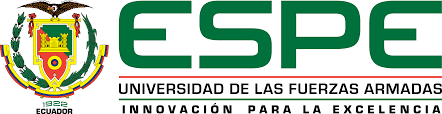 Capítulo II Fase cualitativa
(Mantilla, 2015)
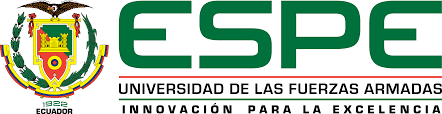 Registro de matriculas por carrera
Tony, Esta diapositiva solo es mi respaldo de la justificación de las materias tradicionales saturadas, no la borres ya en el archivo final de la presentación le pongo solo como hipervínculo de respaldo
(SNIESE, SENESCYT, 2016)
[Speaker Notes: SEGÚN EL SISTEMA DE INFORMACION DE EDUCACION SUPERIOR DEL ECUADOR , y el senescyt para el 2016 se contaron 594106 registros de matriculas en Universidades y Escuelas Politécnicas del país.]
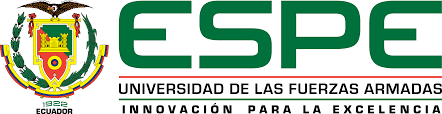 Objetivos
[Speaker Notes: Factor socioeconómico,
Factores motivacionales
Bondades laborales]
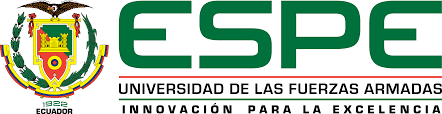 Planteamiento de hipótesis
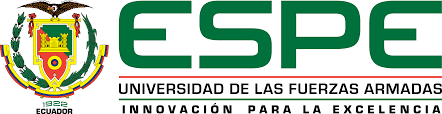 Ética del investigador
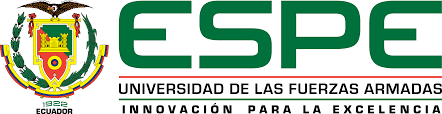 Fase metodología
(Mantilla, 2015)
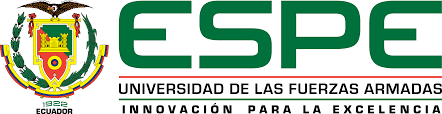 Determinación de la técnica de muestreo y el tamaño de la muestra
[Speaker Notes: Colocar referencia de la formula, y que es Z El valor Z es un estadístico de prueba para las pruebas Z que mide la diferencia entre un estadístico observado y su parámetro hipotético de población en unidades de la desviación estándar.]
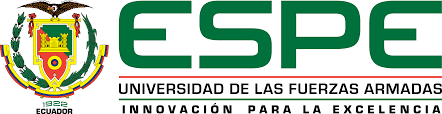 Cálculo de la muestra
Donde
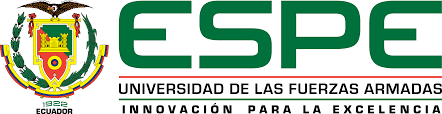 Afijación proporcional
Trabajo de campo
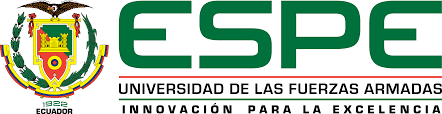 Análisis Univariado
¿Usted considera que la aviación es importante para el desarrollo del país?
[Speaker Notes: (Llamazares, 2018).]
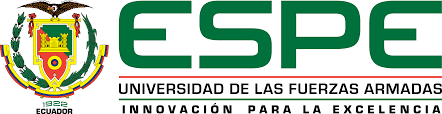 ¿Le gustaría escoger como profesión la carrera de Ingeniería en Mecánica Aeronáutica?
[Speaker Notes: (Universa, 2017) altamente valorada en el mercado]
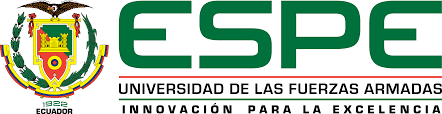 ¿El prestigio de la Universidad de las Fuerzas Armadas ESPE categoría A le motiva a usted a optar por la carrera de Ingeniería en Mecánica Aeronáutica?
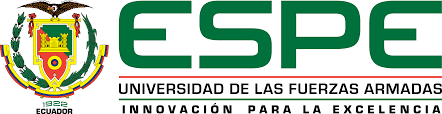 Análisis Bivariado
Tabla de contingencia
¿Escoger como profesión la carrera? *¿El prestigio de la ESPE ?
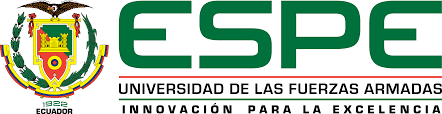 Anova
H0: Si ¿Oportunidades laborales? * ¿Desempeñar su carrera? Es mayor al 0.05 rechazo
H1: Si ¿Oportunidades laborales? * ¿Desempeñar su carrera? Es menor al 0.05 acepto
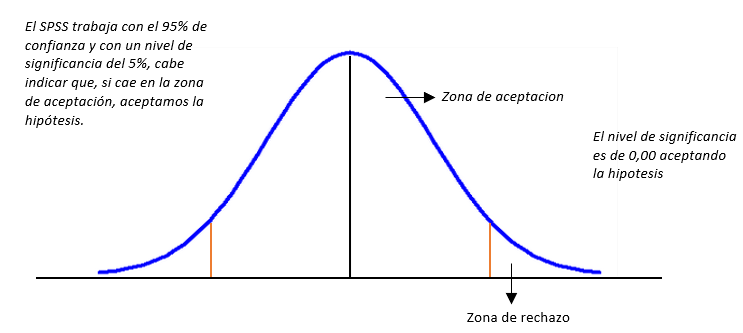 Nivel de significancia = ,000
H0 > ,005 Rechazo H1 < ,005 Acepto
Determina que si hay relación entre las variables de estudio y acepto H1
,000
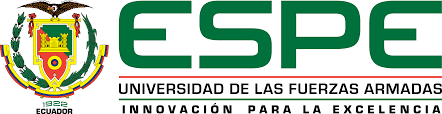 Correlación
¿Le gustaría escoger como profesión la carrera de Ingeniería en Mecánica Aeronáutica? * ¿El prestigio de la ESPE categoría A le motiva a usted a optar por la carrera de Ingeniería en Mecánica Aeronáutica?
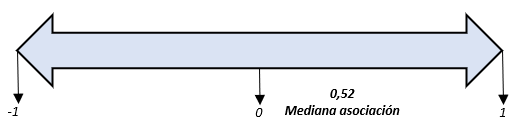 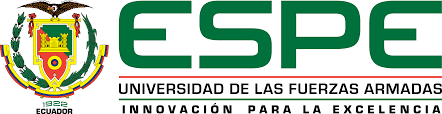 Chi2
HO: Si ¿Es importante para el desarrollo del país? * ¿Área de conocimiento presenta mayor aptitud? * ¿Desempeñar su carrera? Es mayor a 0.05 rechazo la hipótesis H0
H1: Si ¿Es importante para el desarrollo del país? * ¿Área de conocimiento presenta mayor aptitud? * ¿Desempeñar su carrera? Es menor a 0.05 acepto la hipótesis H1
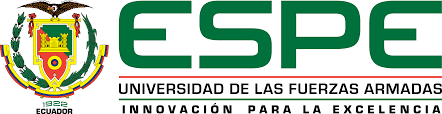 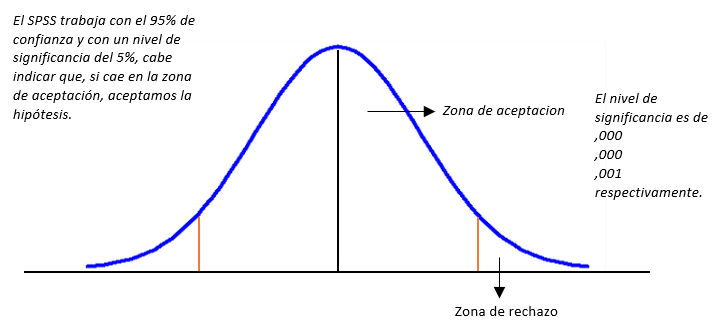 ,000
Nivel de significancia = ,000
H0 > ,005 Acepto
H1 < ,005 Rechazo
Chi cuadrado = 0,000; 0,000; 0.001 < 0.05 Acepto H1
Determina que si hay asociación y relación entre las tres variables de estudio
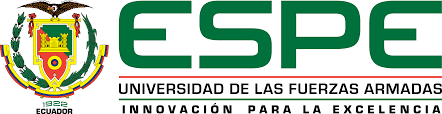 Entrevista
[Speaker Notes: Entrevista estructurada 
 18 entrevistados:
Presidente de aviación civil 
Gerente de aviación civil de aeropuerto
Mecánicos aeronáuticos]
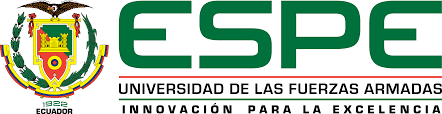 Capitulo III – Estudio técnico
(López, Gonzales, Osopambo, Cano y Gálvez); (DECEM, 2018); (ITESCA, 2010))
Tony, Esta diapositiva solo es mi respaldo de la justificación de por que no usamos las tecnologia, no la borres ya en el archivo final de la presentación le pongo solo como hipervínculo de respaldo
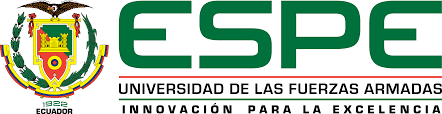 Perfil del egresado
(IPN, 2018)
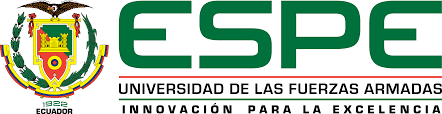 Campo ocupacional
(Vargas & Vargas, 2014).
[Speaker Notes: (1) Competencias instrumentales motores de avión
(2) Competencias intrapersonales investigación y desarrollo aeroespacial 
(3) Competencias sistémicas Compañías de transporte aéreo
(4) Competencias específicas reparación y mantenimiento aeronáutico
 
(Vargas & Vargas, 2014).]
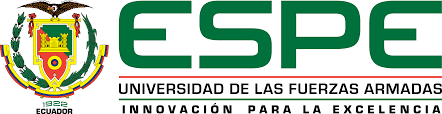 Presencia aeronáutica en el país
(EKOS, 2015); (Carrera, 2017);(Carrera, 2017);(DAC, 2018);(Salas, 2010)
Infraestructura
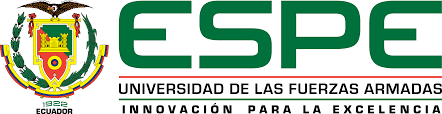 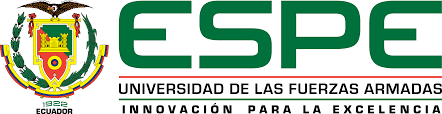 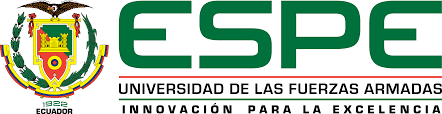 Estimado de máquinas y equipos
Total9157.171
(Marino & Petruk, 2010)
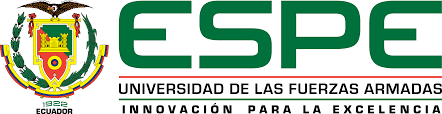 Capitulo IV
(Blanc, 2002); (Porter, 2008);(Mantilla, 2015)
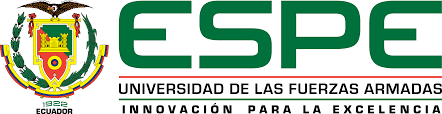 (CEC, 2013); (Porter, 2008);(EKOS, 2015); (Carrera, 2017))
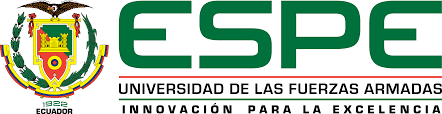 Capitulo V
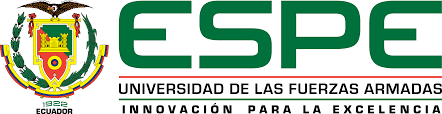 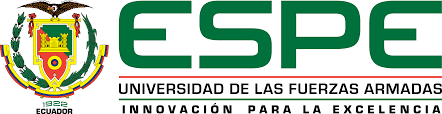 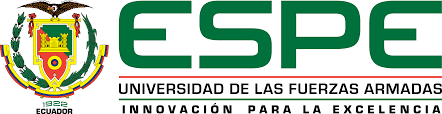 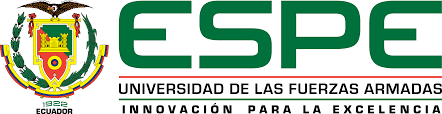